ЭКОЛОГИЧЕСКИЙ ПРОЕКТ«НАЕДИНЕ С ПРИРОДОЙ»
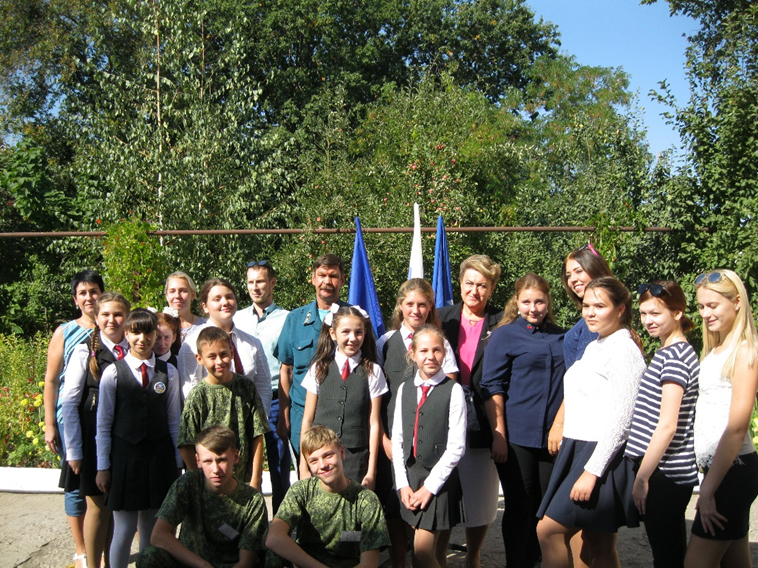 ЧЛЕНЫ ШКОЛЬНОГО ЛЕСНИЧЕСТВА 
«ДРУЗЬЯ ЛЕСА»
МОУ «СОШ №3 г. ВОЛЬСКА»
Руководитель: Палутина Т.Б.
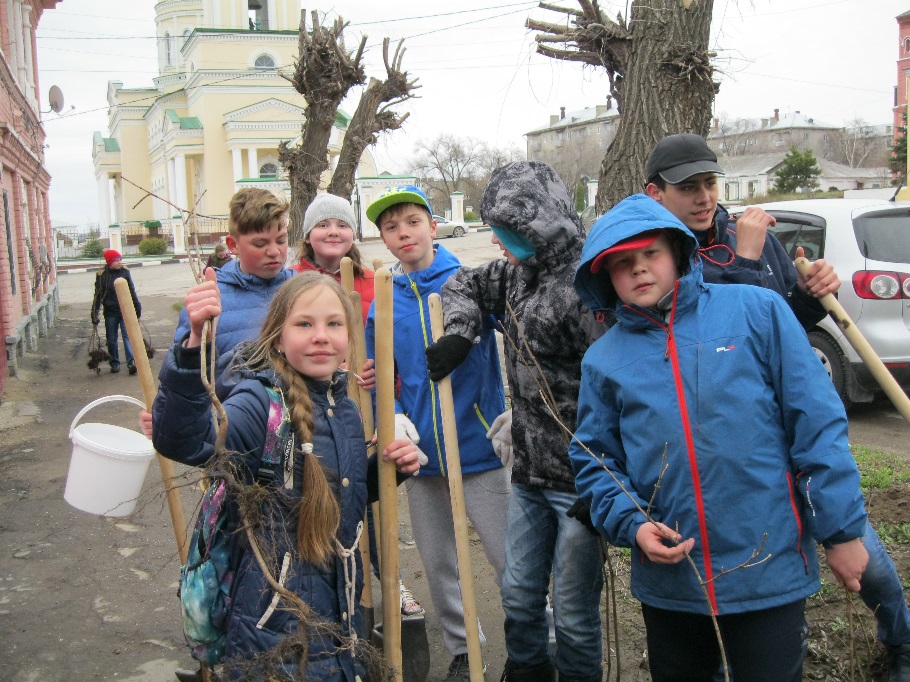 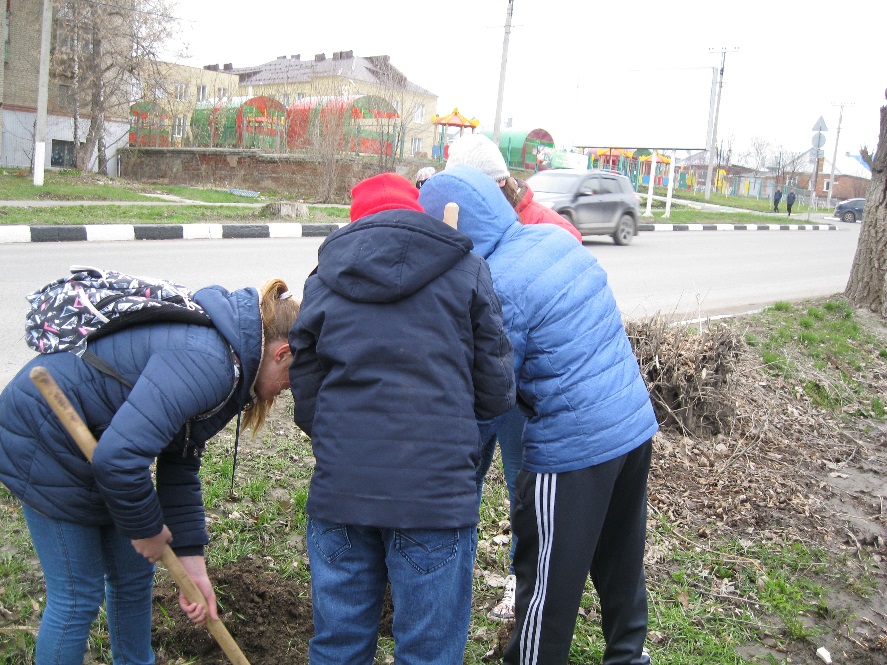 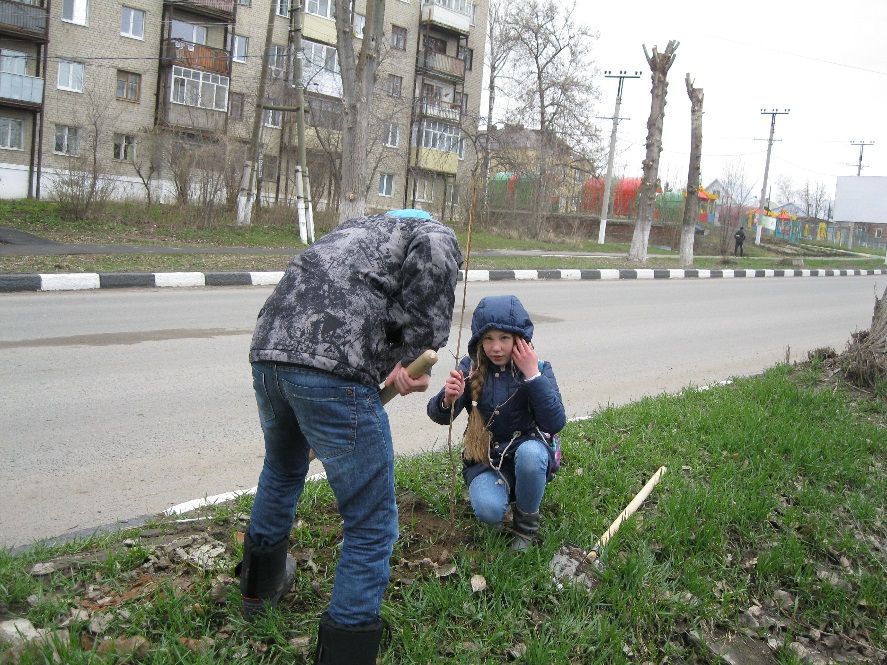 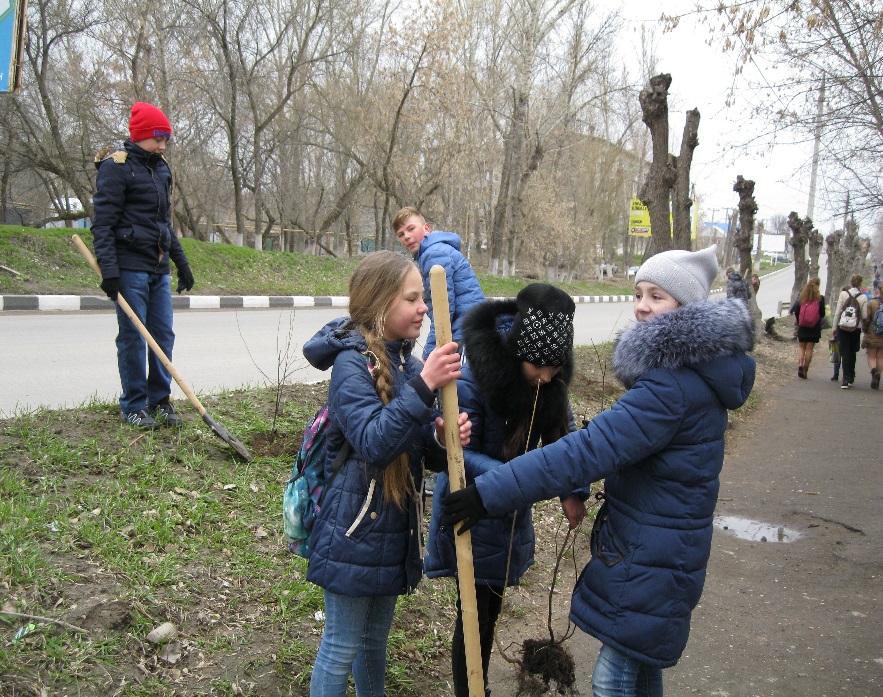 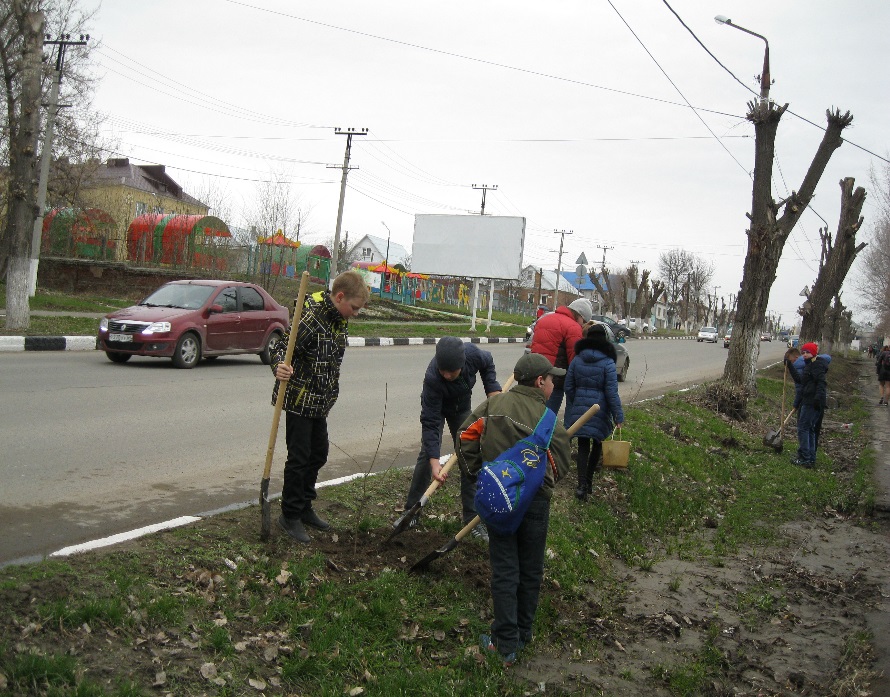 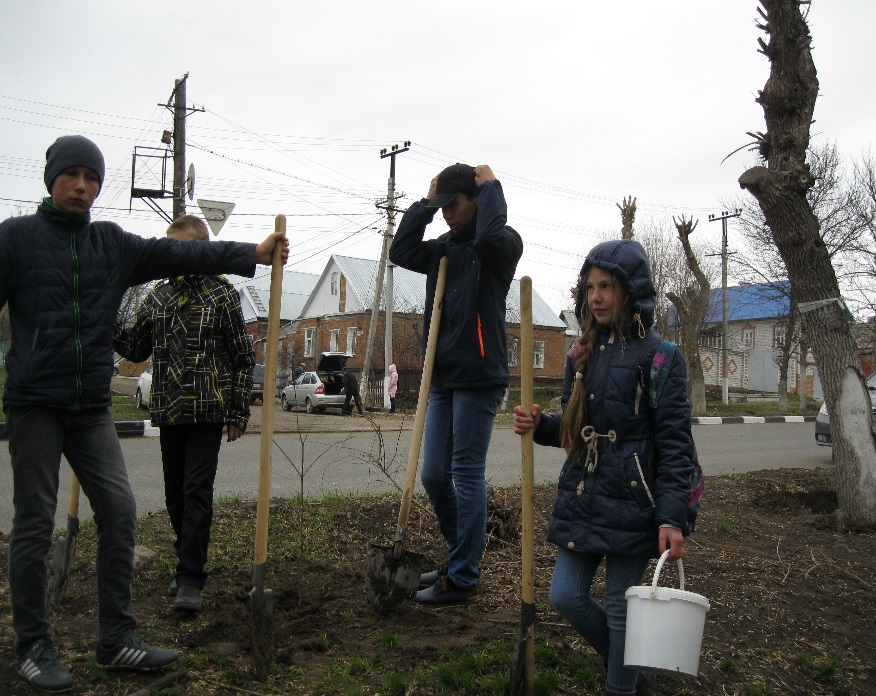 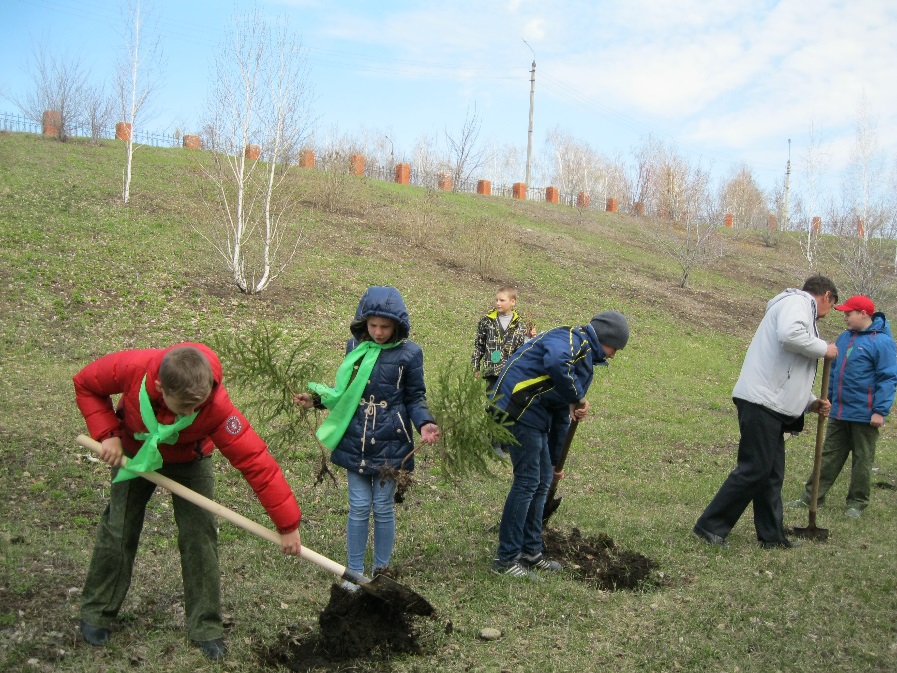 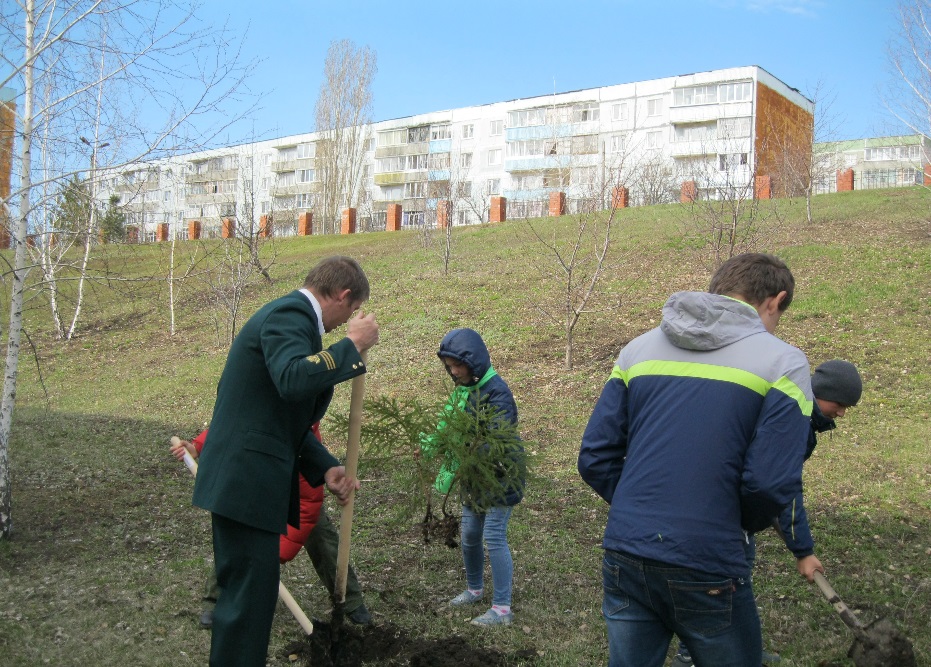 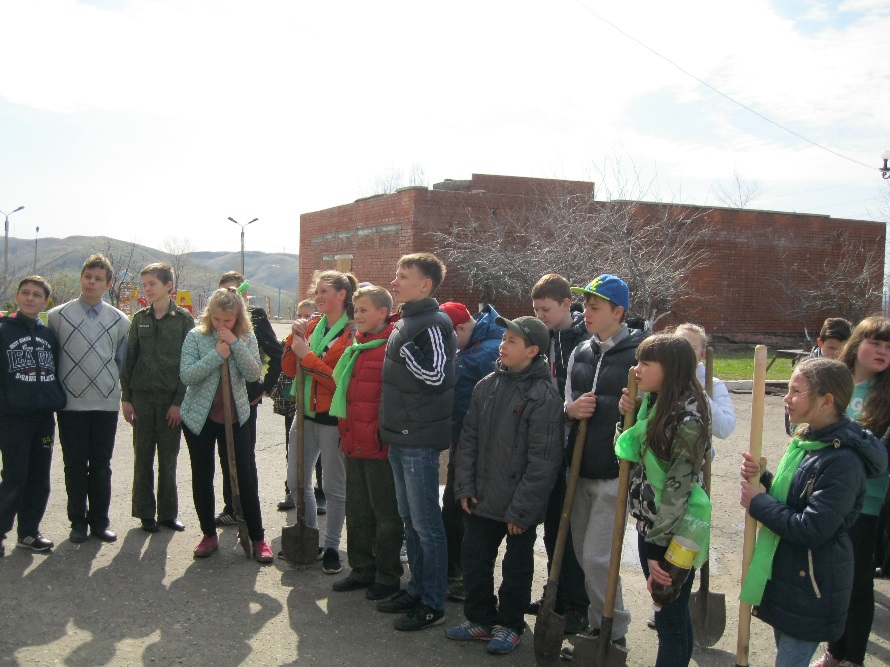 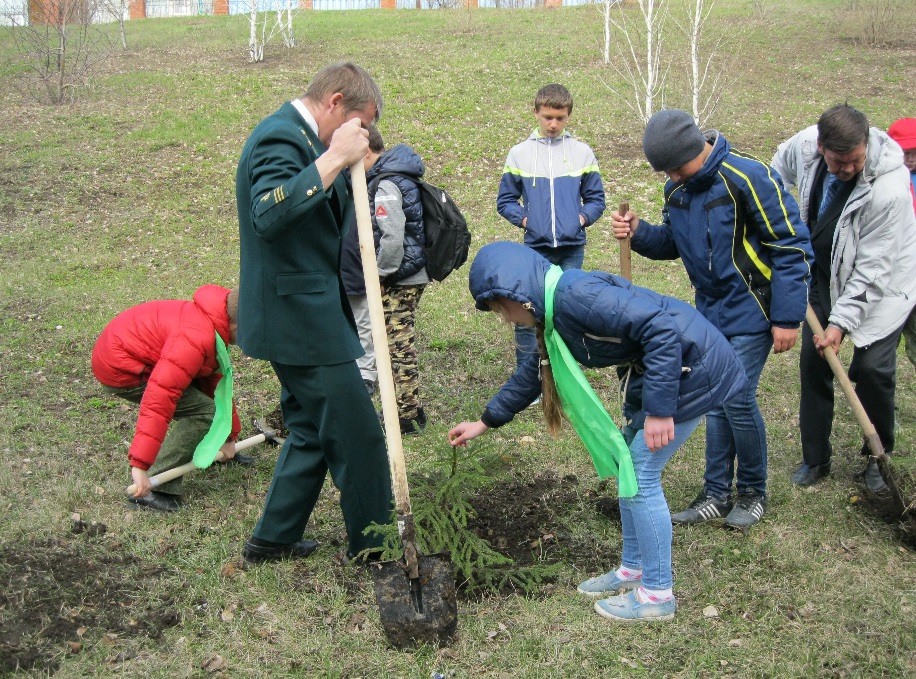 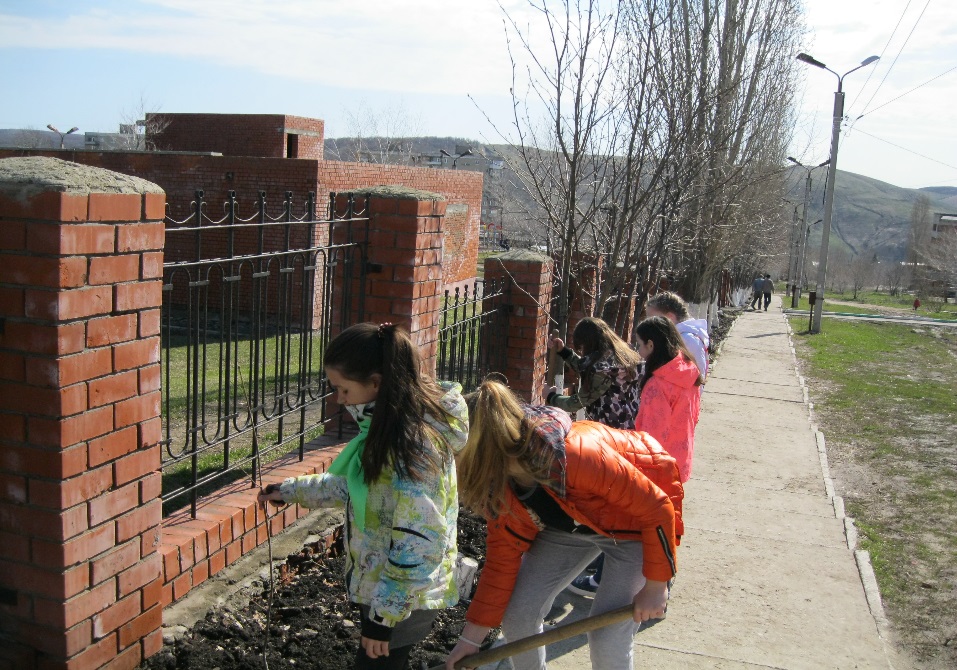 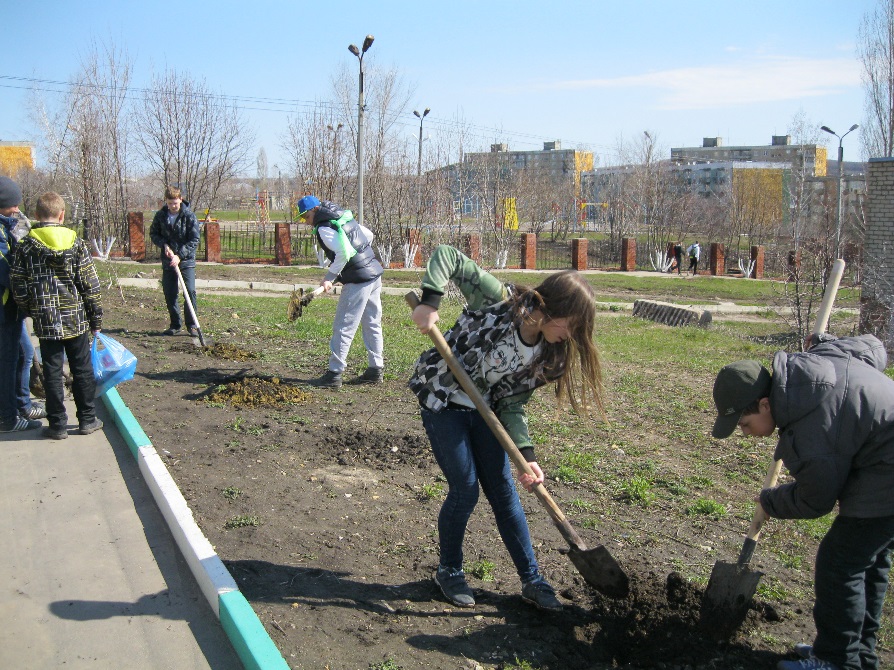 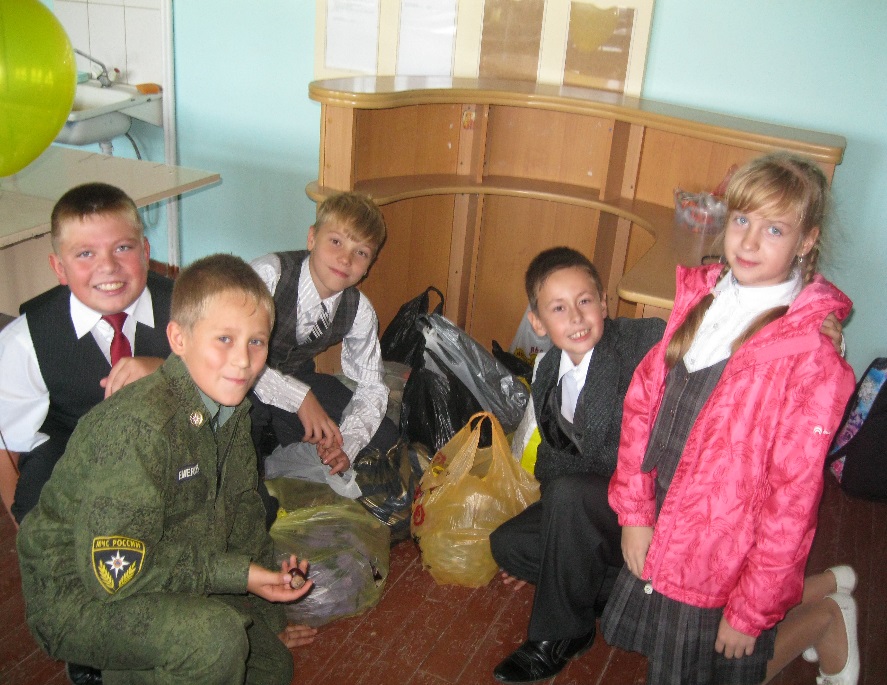 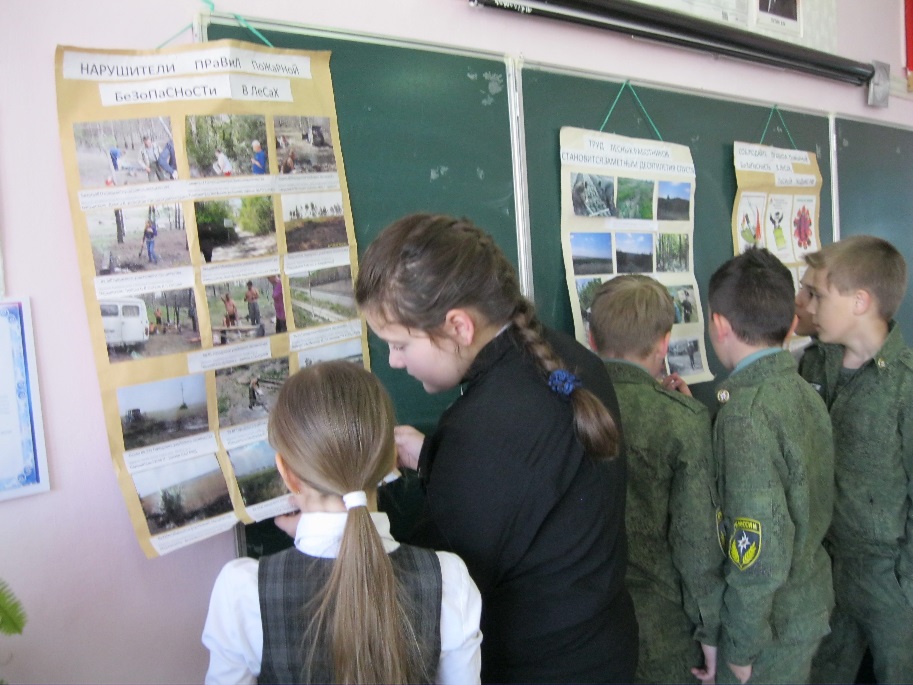 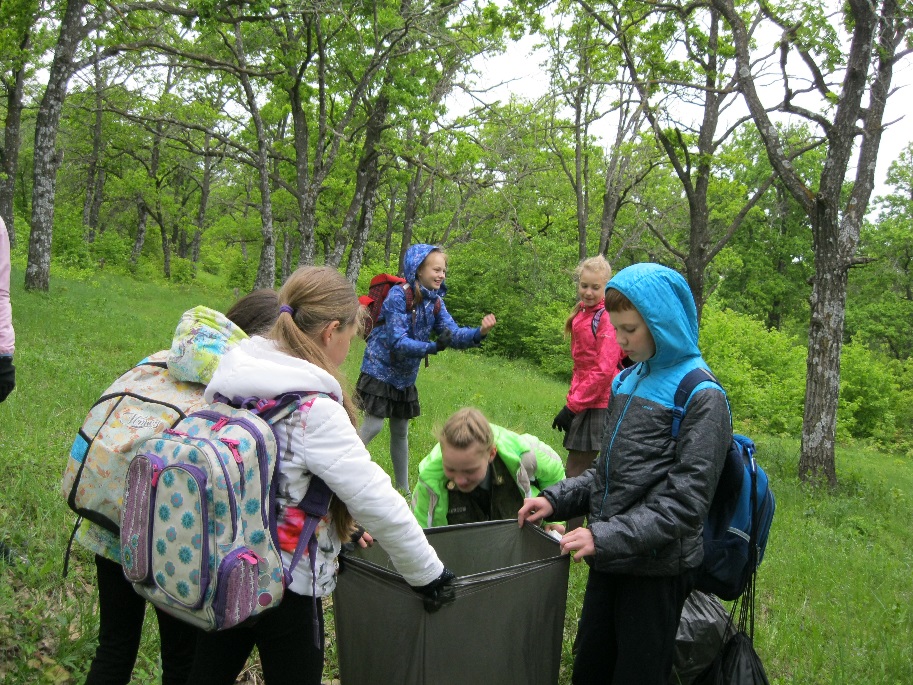 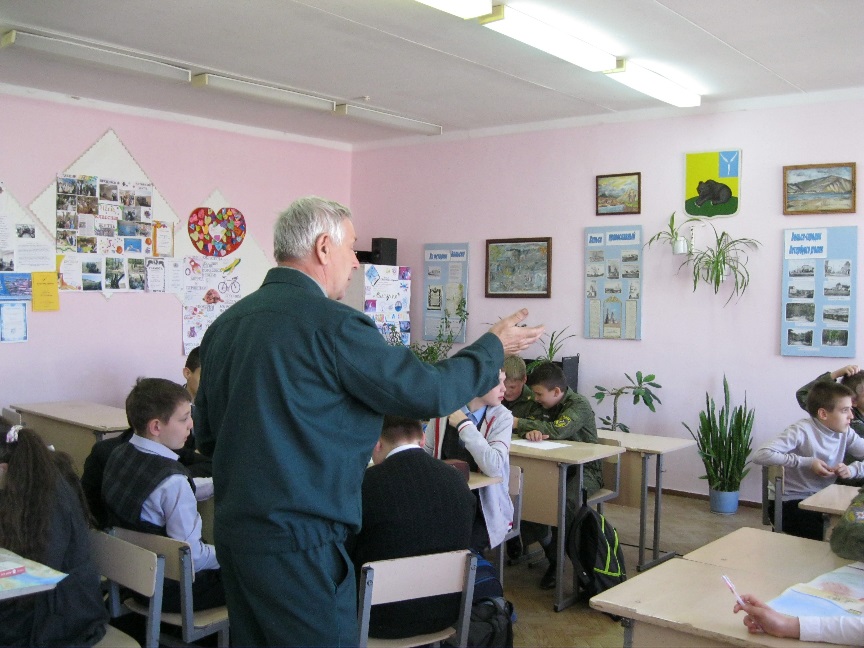 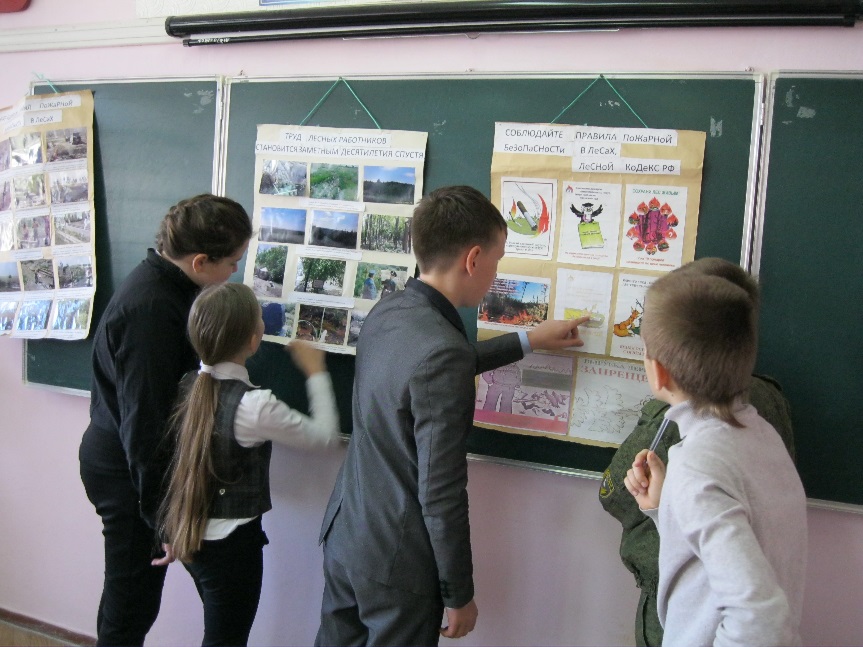 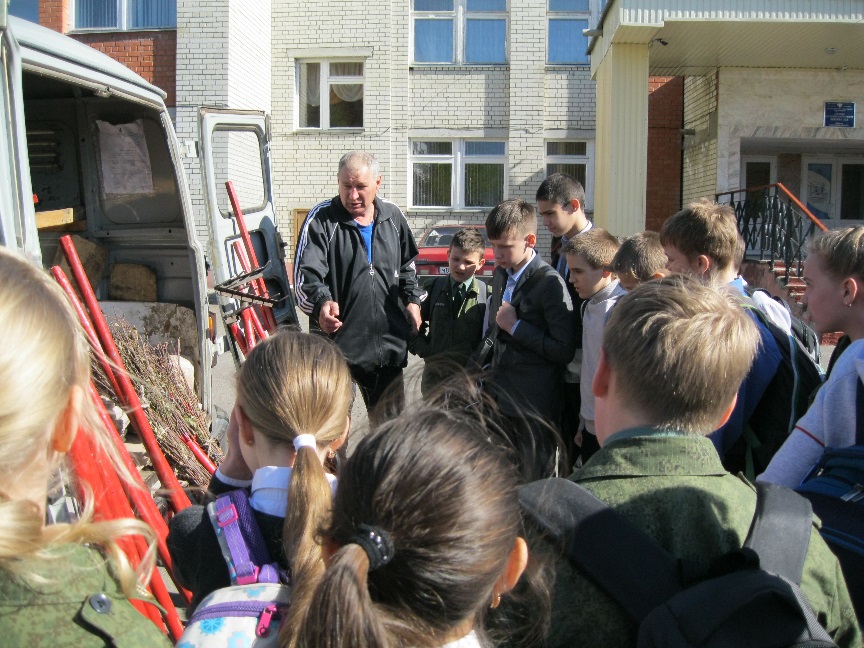 Цель работы: показать важность участия в решении экологической проблемы общества ученического самоуправления совместно с социальными партнёрами.
Задачи: 
научиться работать с источниками полезной информации в архиве,  библиотеке, музее;
 скоординировать план работы с социальными партнёрами;    
транслировать полученные знания в деле экологического воспитания дошкольникам и младшим школьникам.
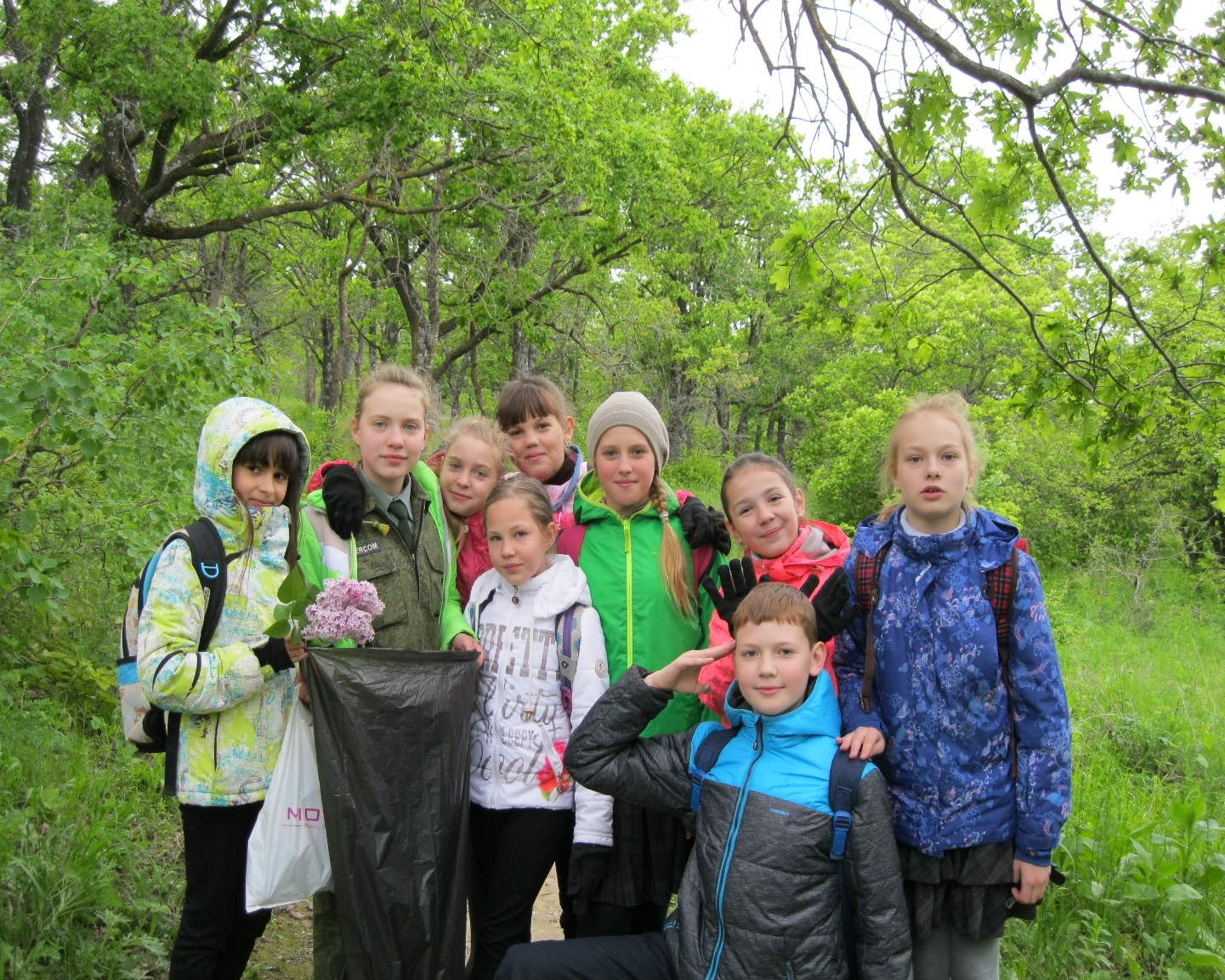 Природоохранная деятельность:
организация и проведение экологических десантов по борьбе с бытовым мусором в лесу;
изготовление 10 кормушек и 7 скворечников и размещение их во дворе школы и окрестном лесу.
(предоставление материалов Вольским лесничеством и лесхозом; участковый лесничий А. Сотников)
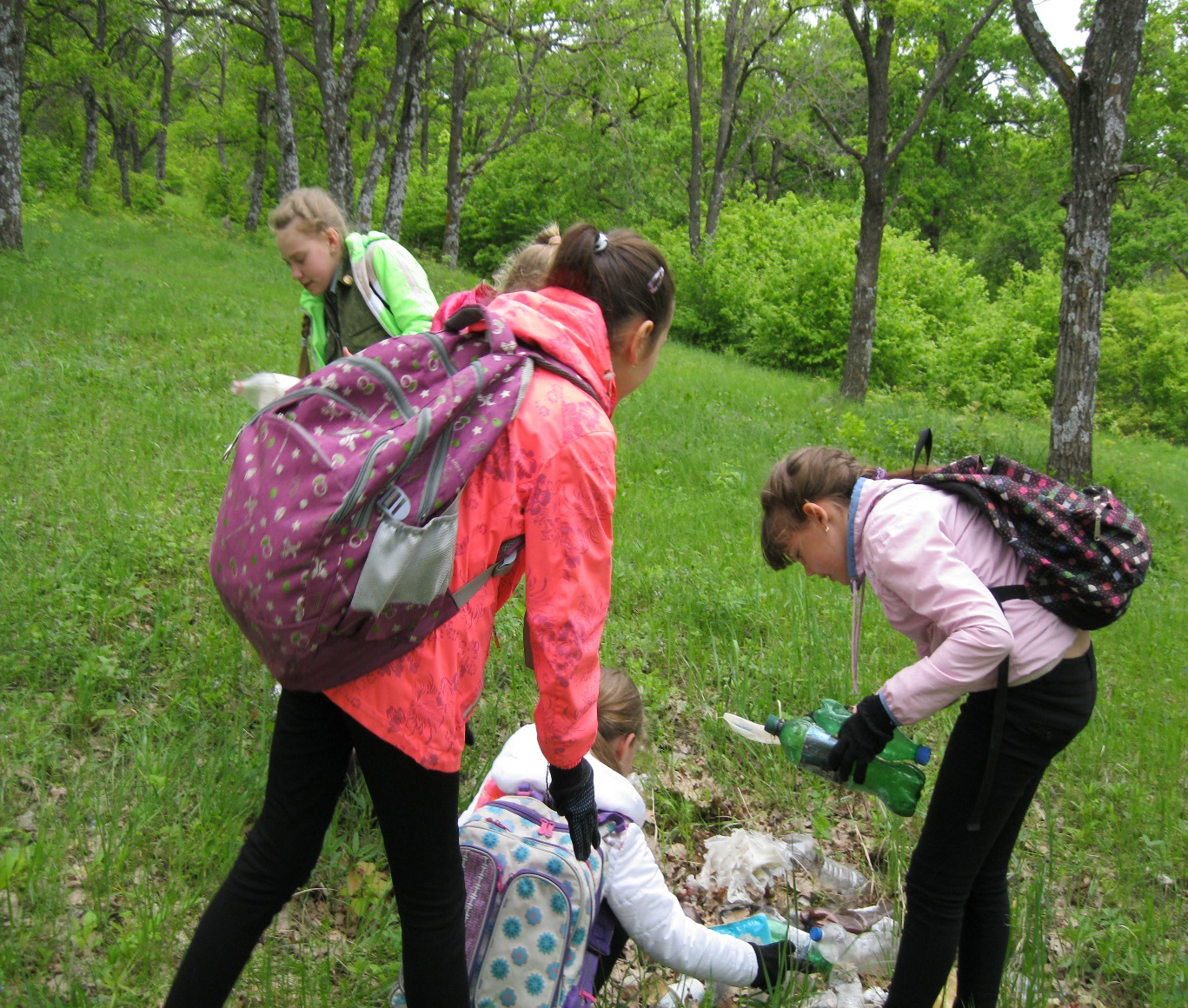 Рекреационная деятельность:
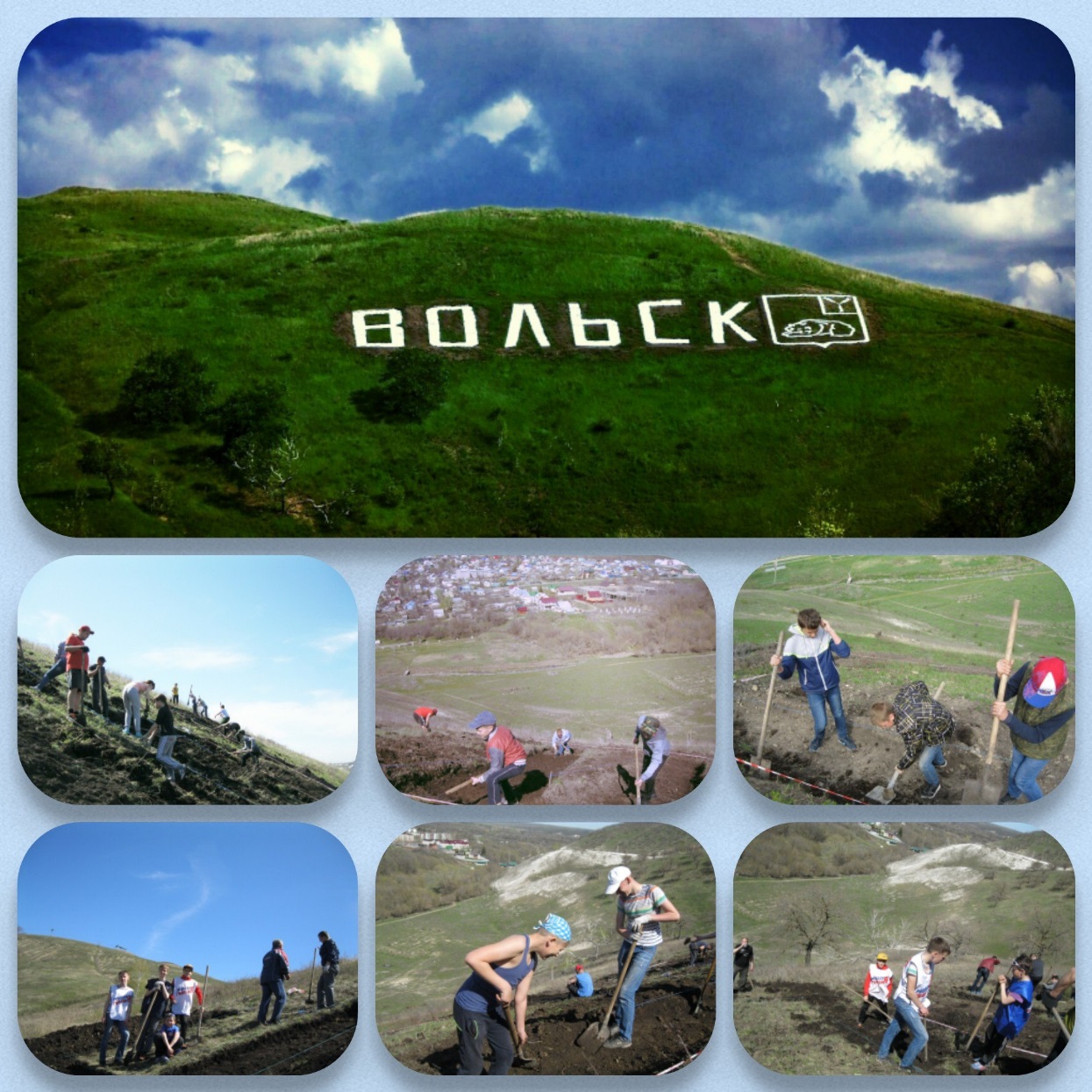 создание зон отдыха в лесу, установление аншлагов; 
эстетическое оформление местных холмов при поддержке нашего партнёра ООО «Волгастройпроект» (генеральный директор А. Кожевников).
Научная и общественная деятельность:
изучение истории Вольского лесничества; выступление на научных конференциях, проводимых вузами г. Саратова; 
выступление с экологической агитбригадой в канун Дня работников леса в краеведческом музее города Вольска.
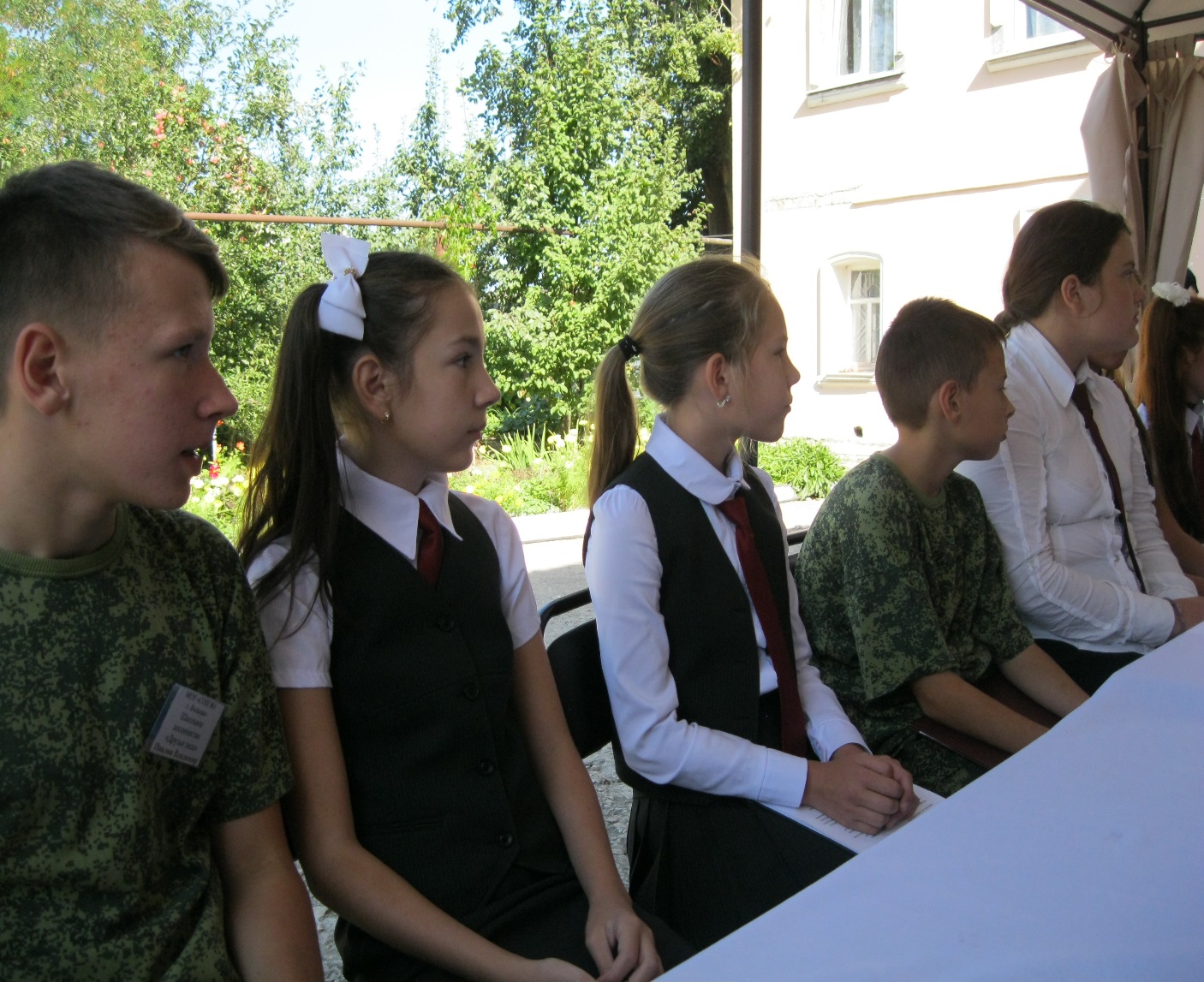 Природовосстановительная деятельность:
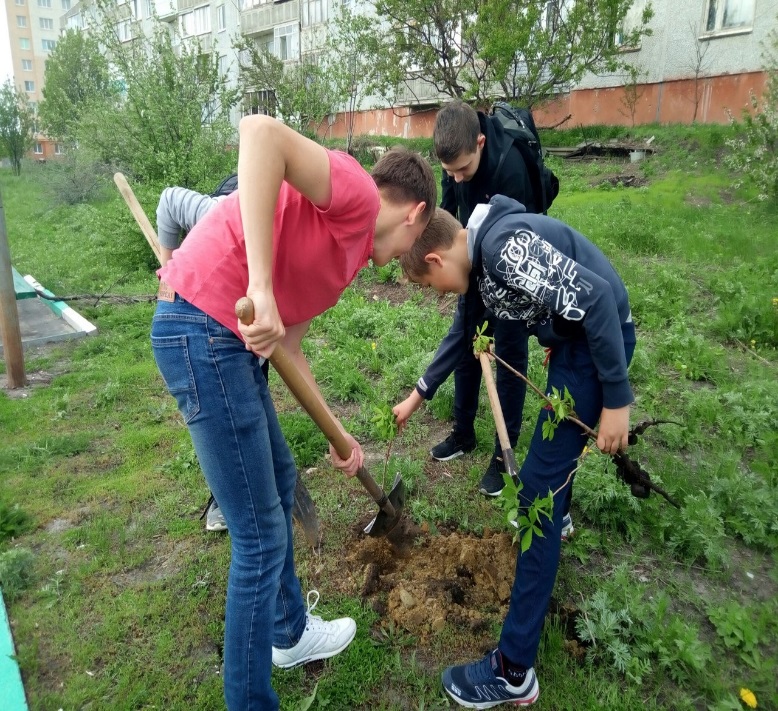 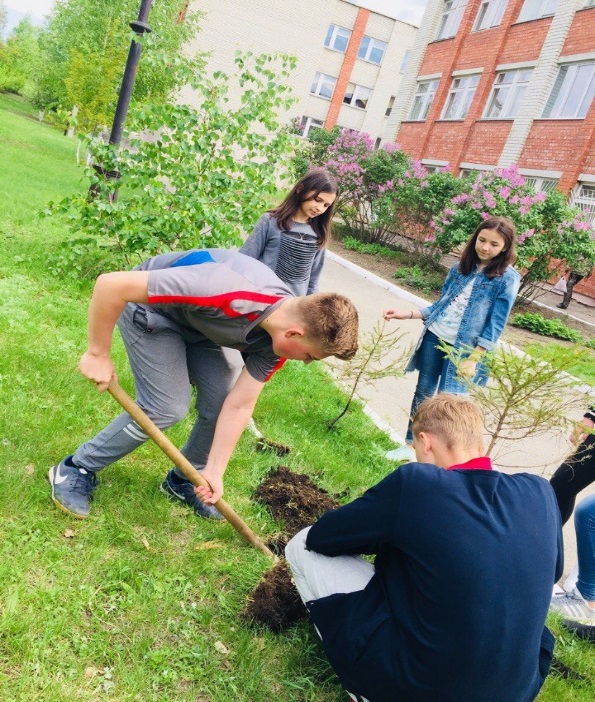 ежегодное участие в экологических акциях: «Береги лес! «Живи лес», «Сохраним лес!», «Посади лес- дыши вместе с планетой»;
посадка саженцев сосны, берёзы, осины; 
сбор семян желудей, каштанов, рябины и передача их в качестве посадочного материала в Вольский лесхоз.
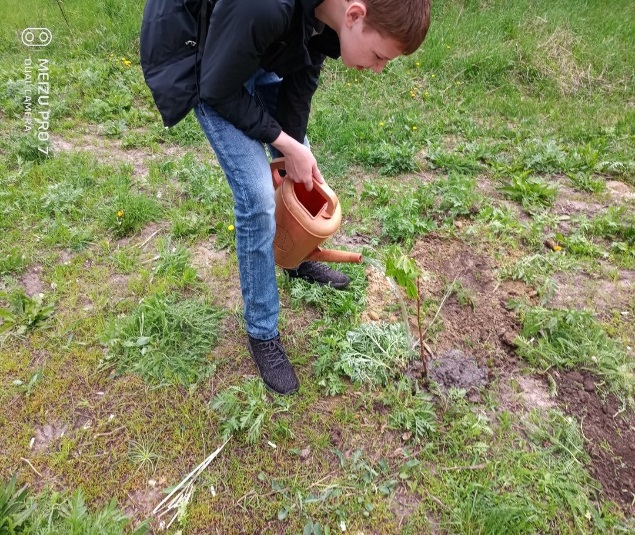 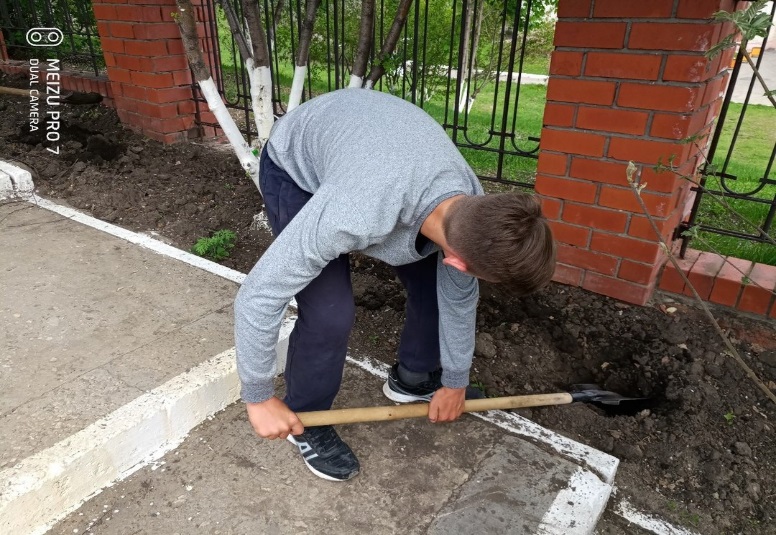 Конкурсная деятельность:
ежегодное участие в региональных конкурсах, конференциях, слётах при поддержке СГАУ;
конференция «Зелёный город», призёры 2016, 2017, 2018 г.
региональный слёт школьных лесничеств в г. Саратове 2017 г.- лауреаты.
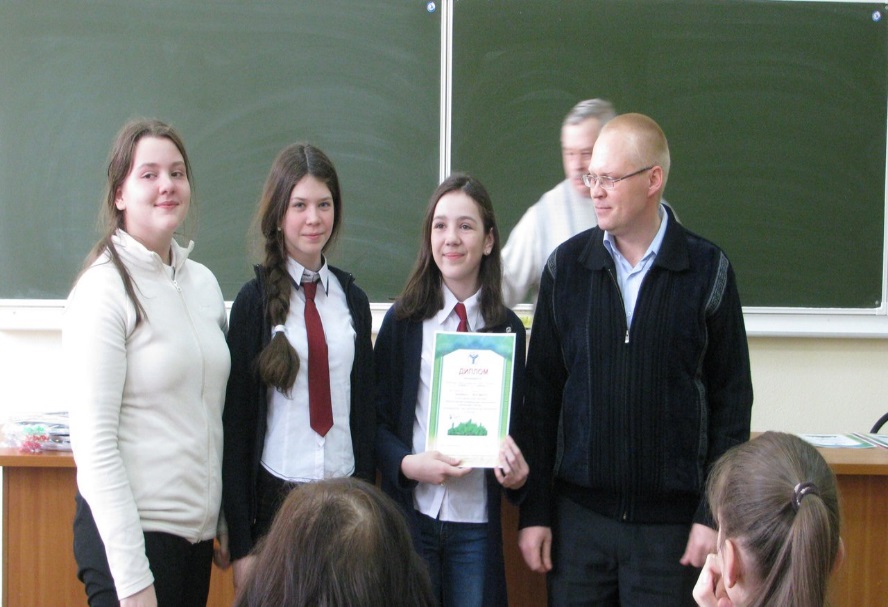 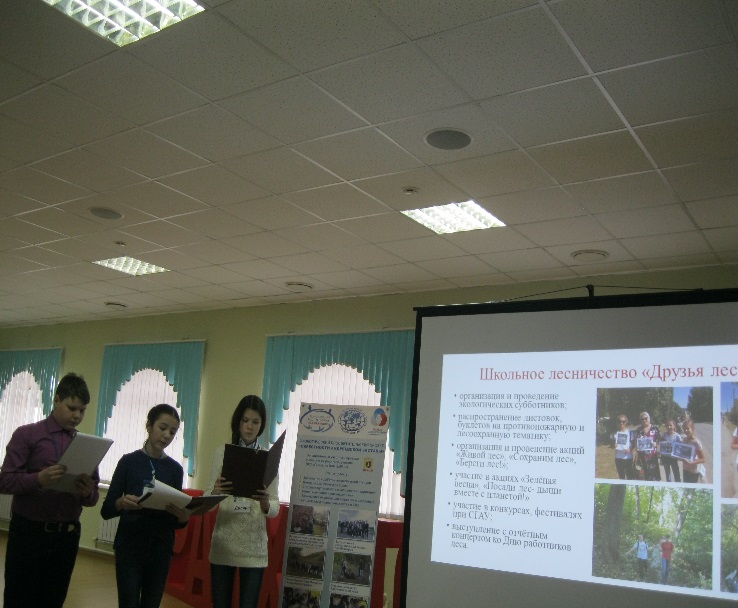 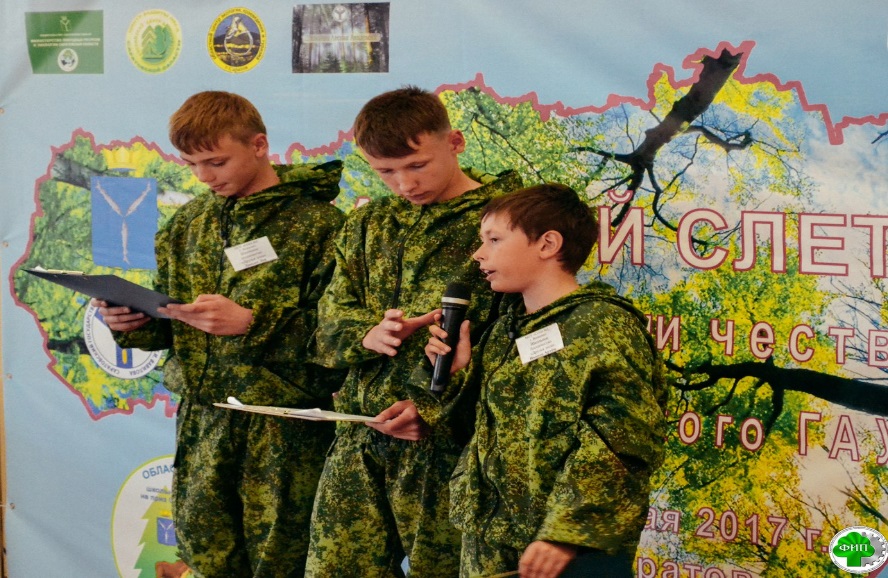 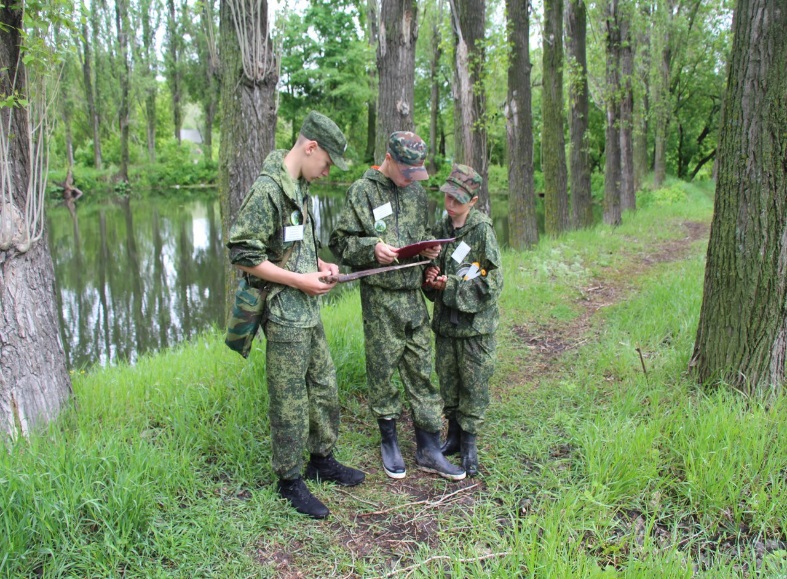 Воспитательная деятельность:
сотрудничество с окрестными детскими садами «Ласточка», «Росинка», «Сказка»; 
проведение игр, эстафет, конкурсов, бесед о пользе и охране леса, постановка экологических сказок.
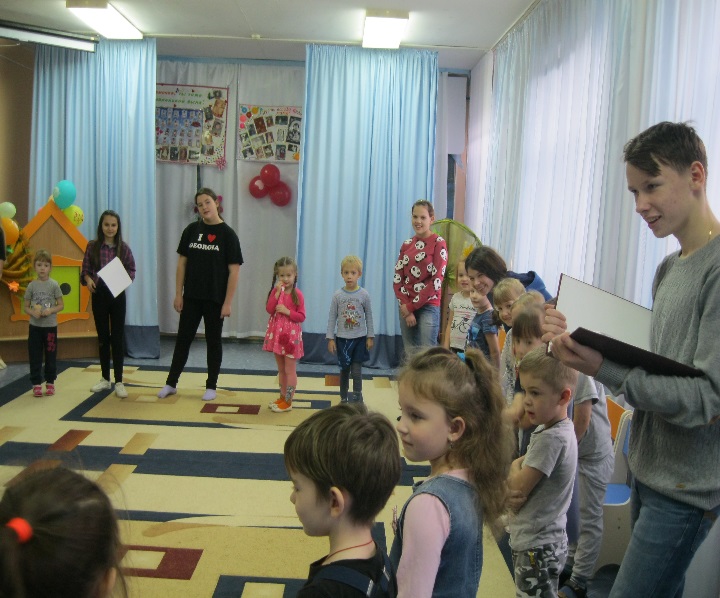 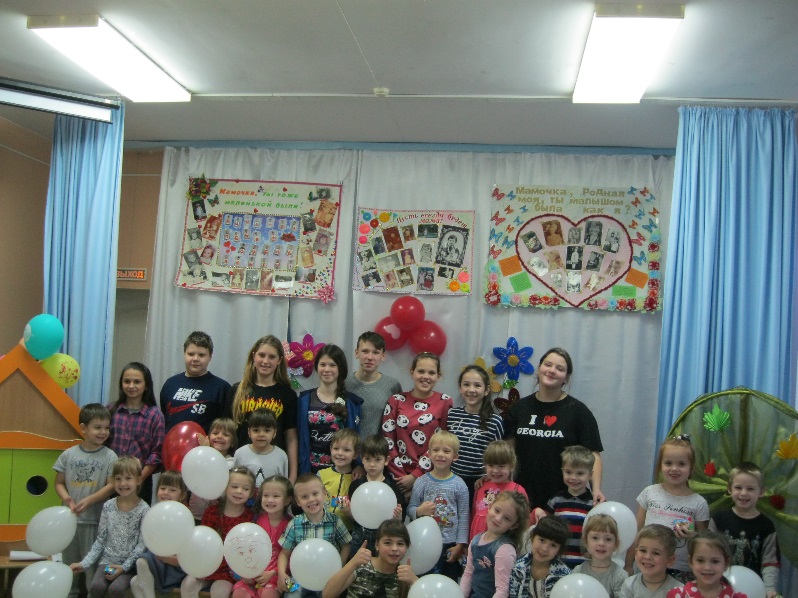 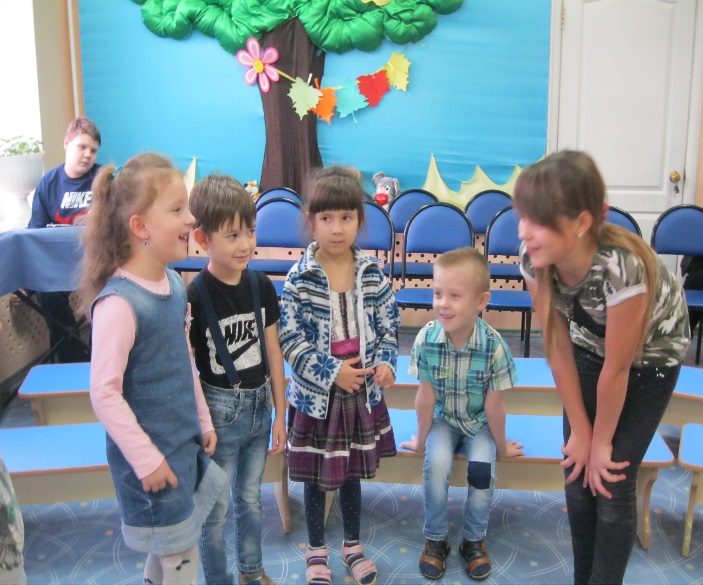 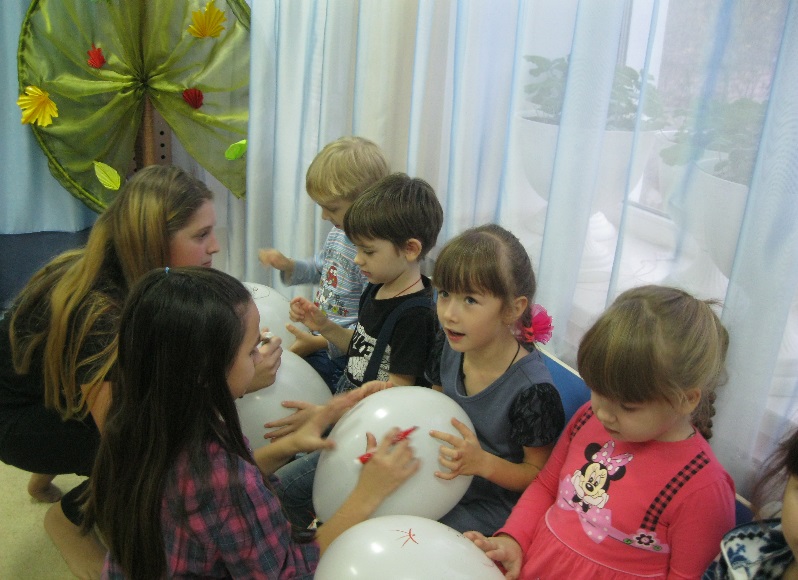 Вывод: любовь к природе и её дарам, необходимо прививать с раннего детства, только тогда можно будет воспитать чувство гуманного отношения к ней у подрастающего поколения.
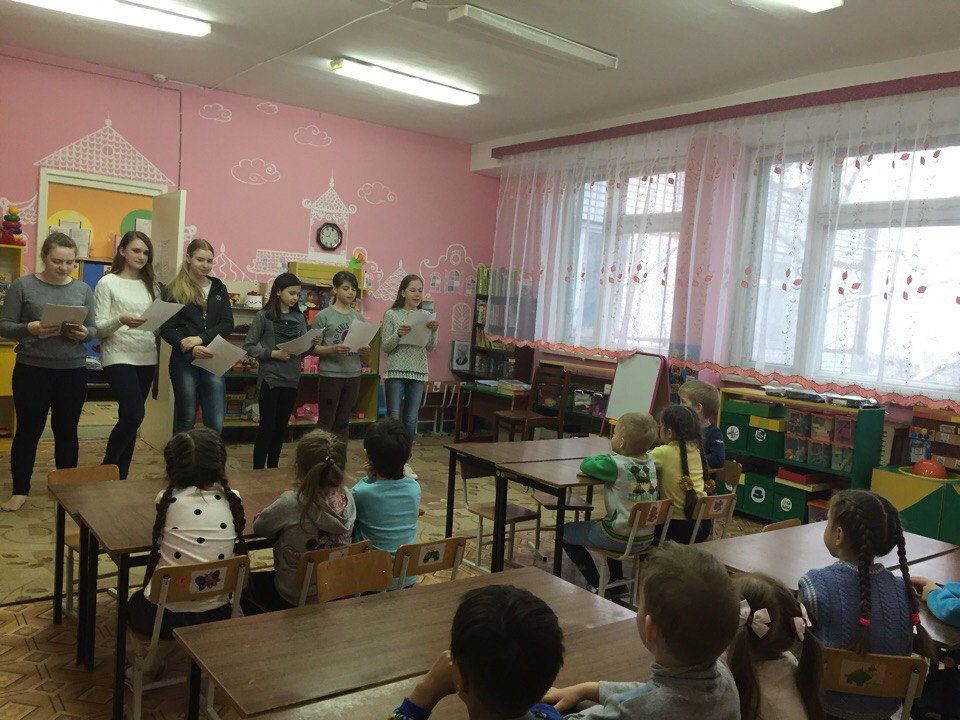 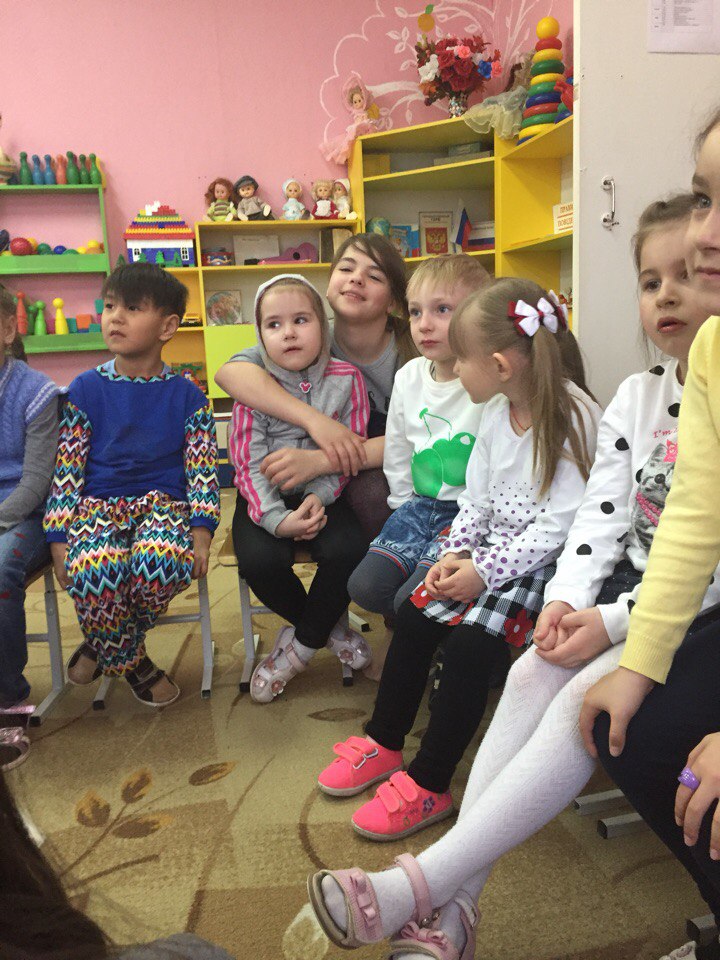 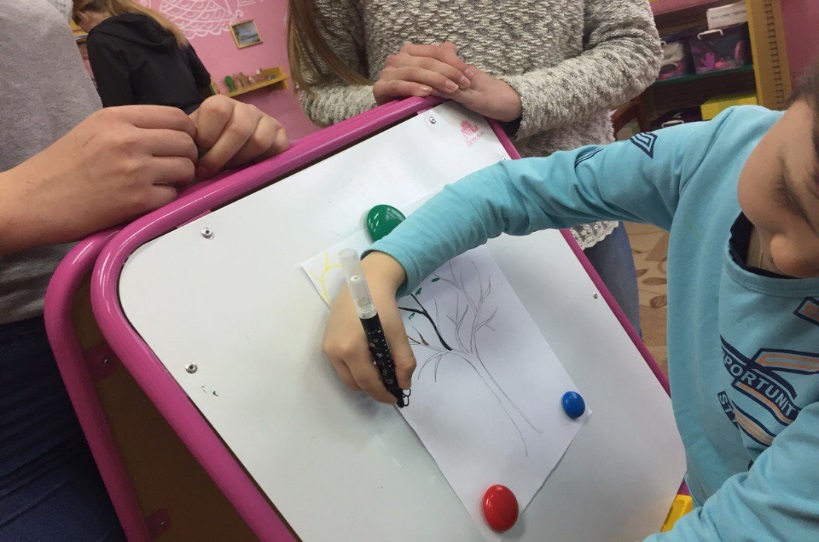 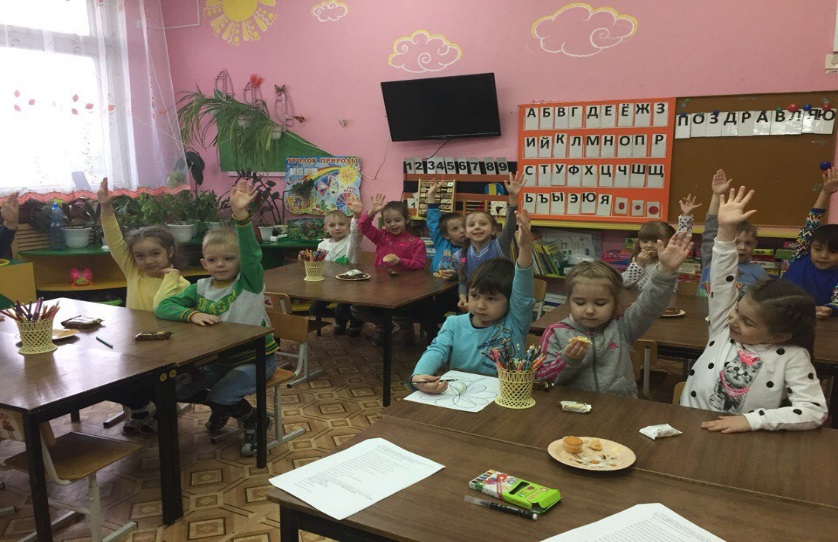 НАШИ СОЦИАЛЬНЫЕ ПАРТНЁРЫ:
ООО «ВОЛГАСТРОЙПРОЕКТ» (Кожевников А.Н.)
Вольское лесничество (Яковлев С.Г., Сотников А.В.)
Центральная Детская  Библиотека (Юдина Р.)
СГАУ (Д. Еськин)
Краеведческий музей (Отдел природы и картинная галерея (Н. Холматова).
МДОУ №1 и МДОУ №30
Вольский лесхоз (А. Чекалин)
Вместе сохраним природу родного края!
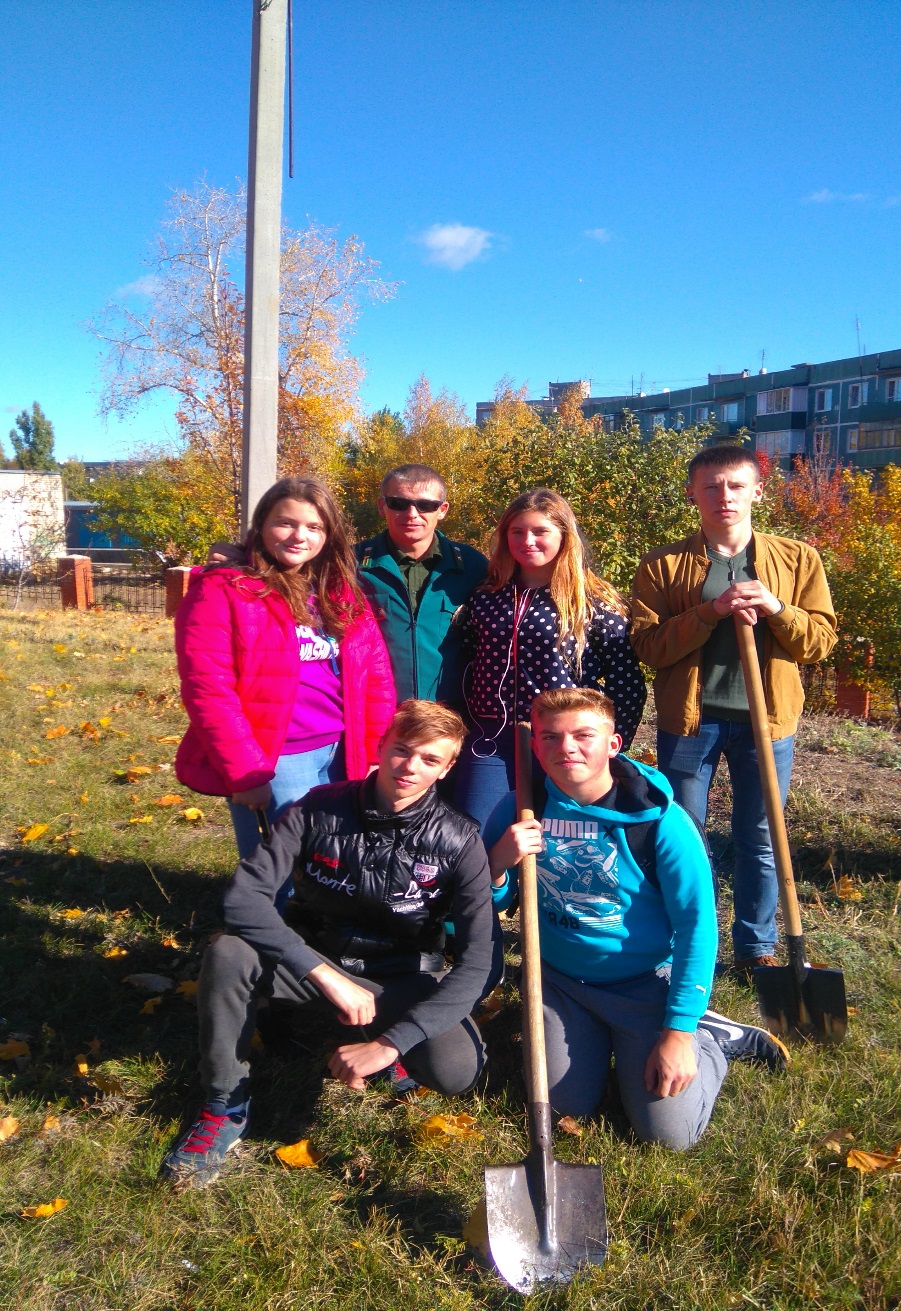 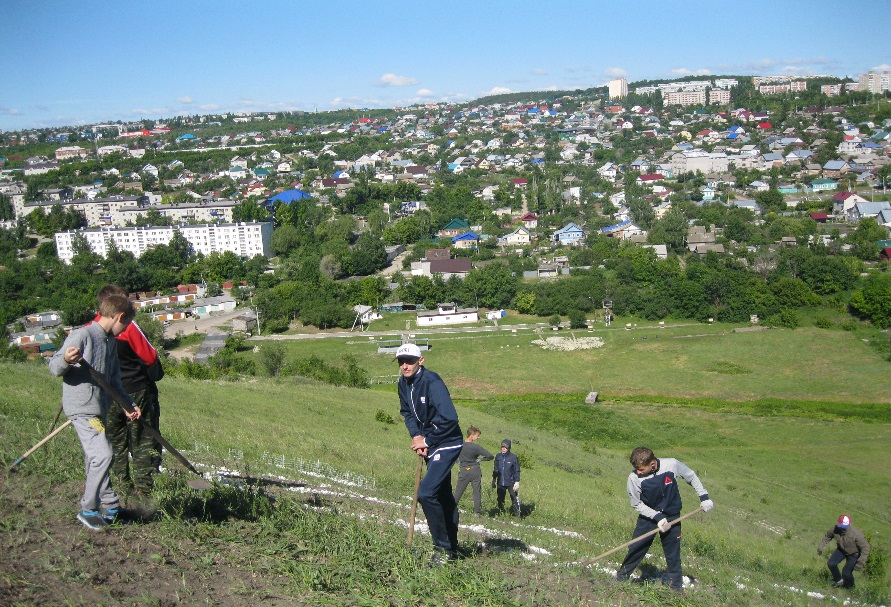 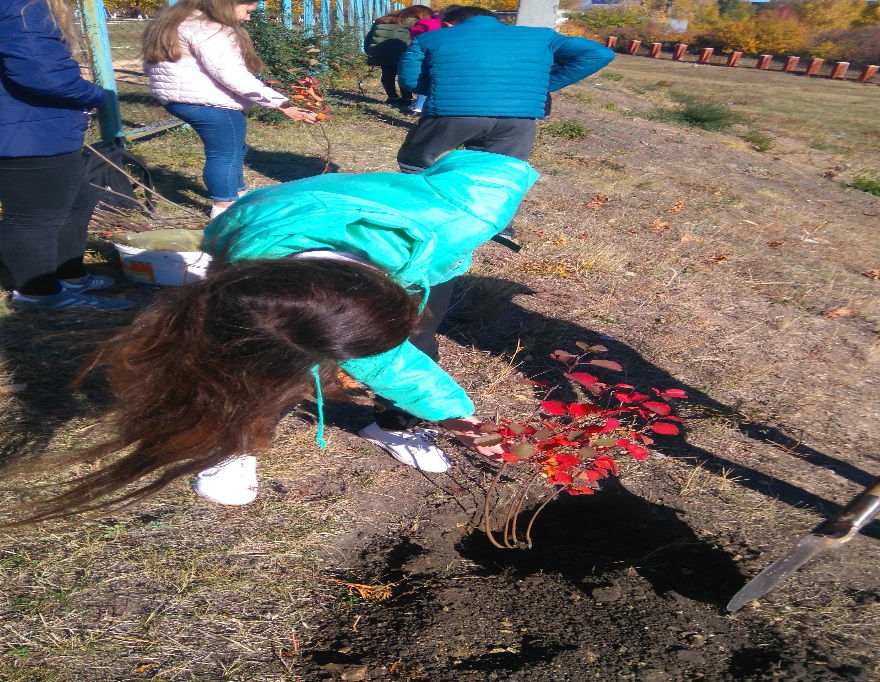 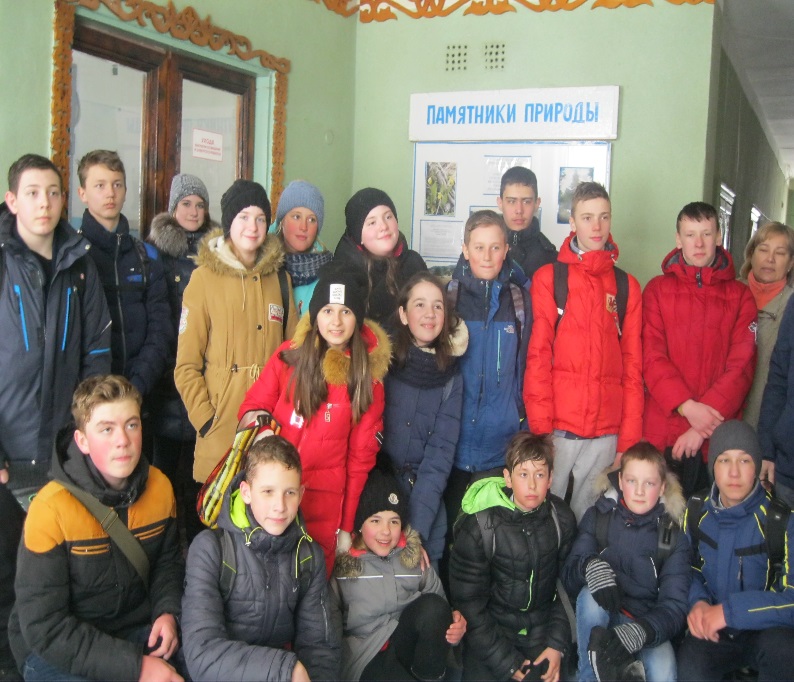 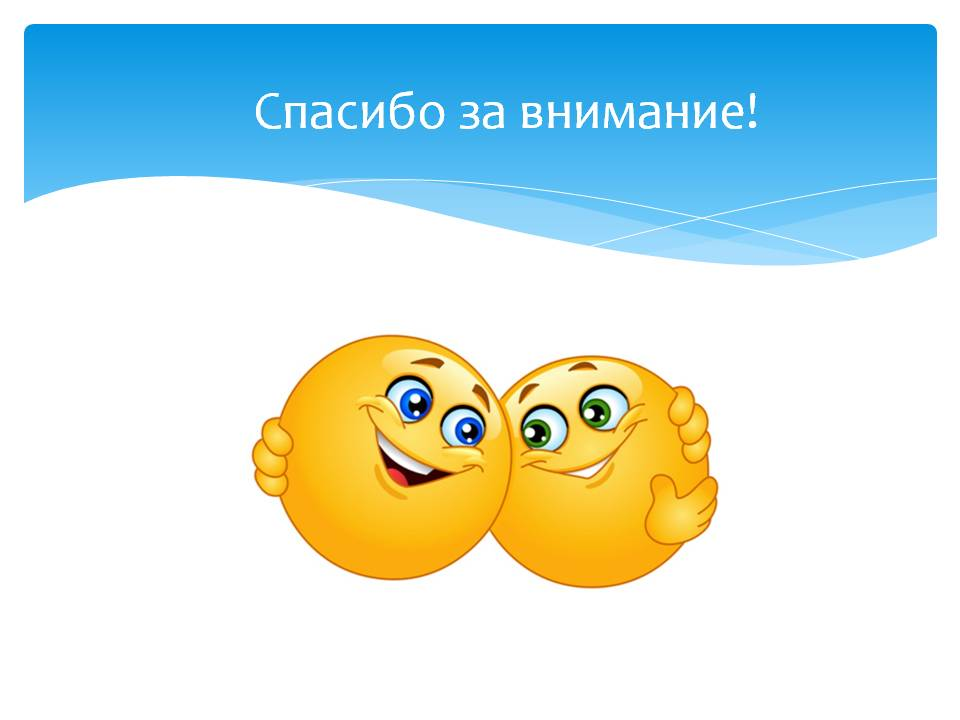